87th Texas Legislature: A Preview In a Time of Covid-19
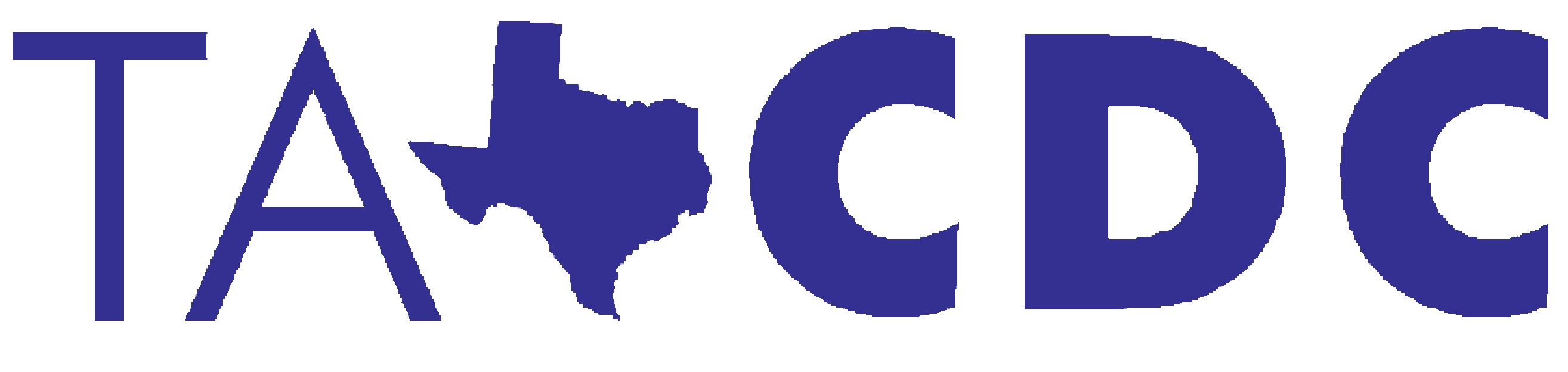 Presented by Matt Hull, TACDC
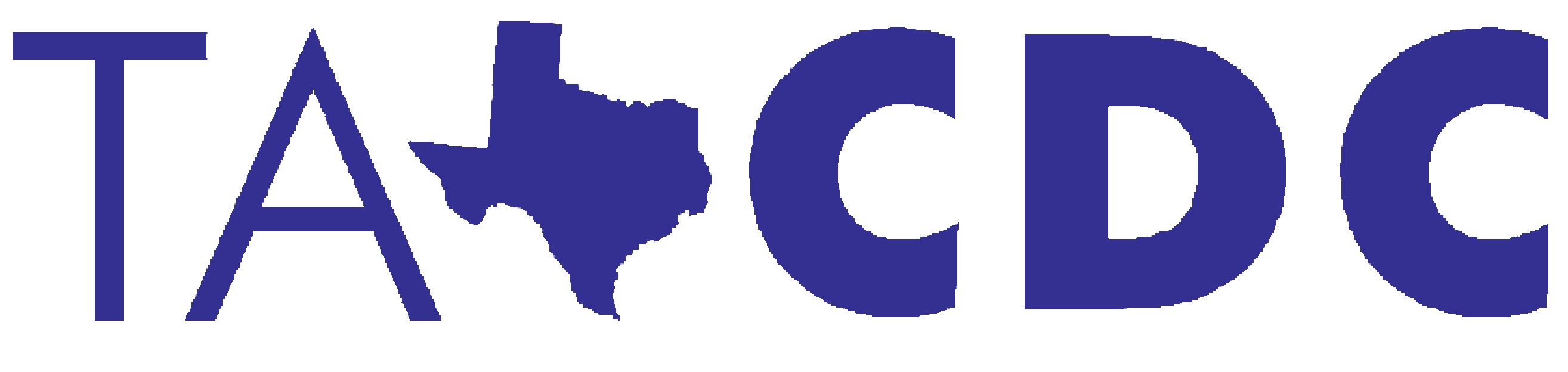 Important Dates
November 3, 2020: Election Date

November 9, 2020: Bill Prefilling Begins

December 19, 2020- Special Election Senate District 30

January 12, 2021: 87th Legislature convenes at noon

March 12, 2021: 60-day bill filing deadline

May 31, 2021: Adjournment sine die
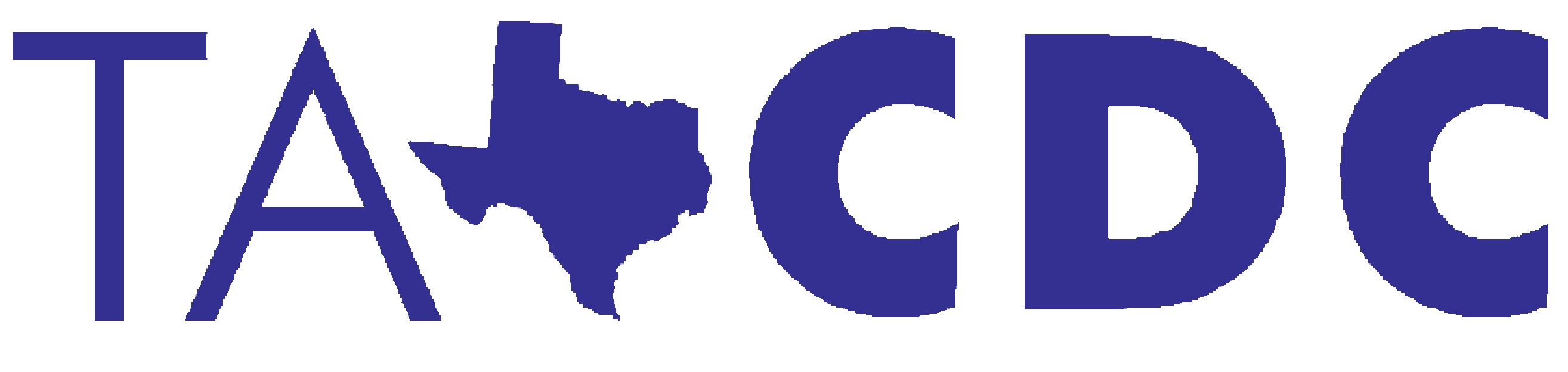 What We Know
A New House Speaker

Texas Will Have a Significant Reduction in Budget

20 Incumbents Not Returning
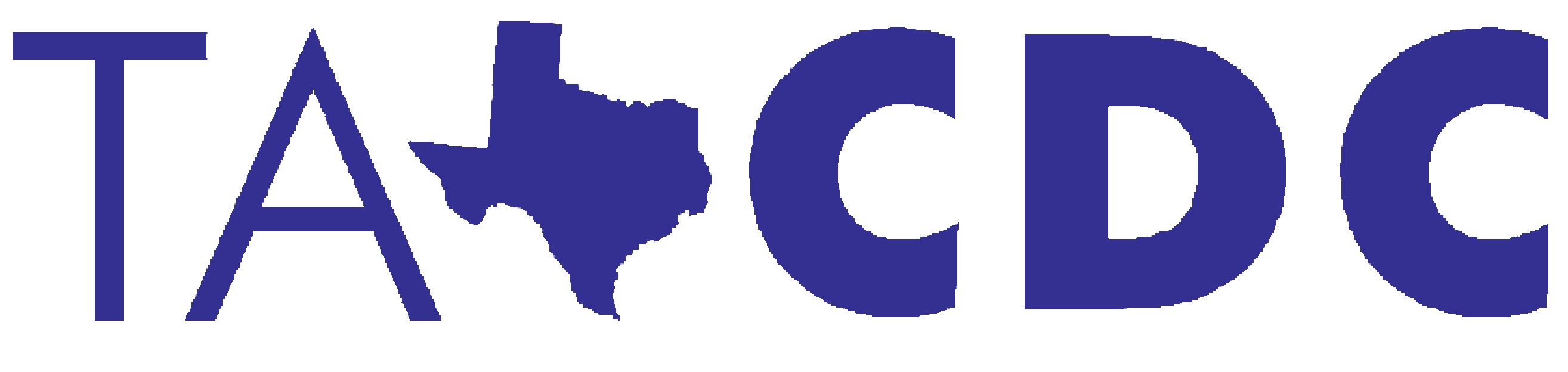 What We Don’t Know
Outcome of the Election on House and Senate
	- Will Democrats Take the Texas House?
	- Will Democrats Win Senate District 19 ~ 3/5th Rule?

How Covid-19 Will Impact Operations During Session
	-Business as Usual but with Masks?
	-Convene, Adjourn, Pass Budget and Redistricting?
	-Multiple Special Sessions Due to Covid-19?
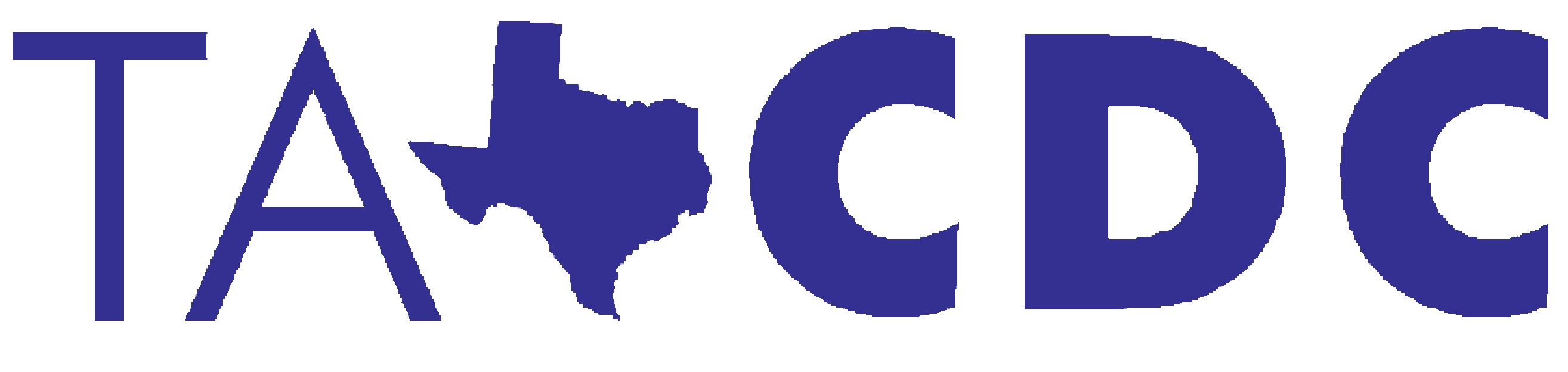 What We Think
If Democrats Win Texas House- All Bets are Off
	-Changes Committees, Changes Everything

Covid-19 may change traditional lobbying practices	
	-Fewer In Person Meetings/Fundraisers
	-Possible Greater Influence for Advocates

Bills with Fiscal Notes are Likely Dead

Housing May Take on Important Role In Discussions
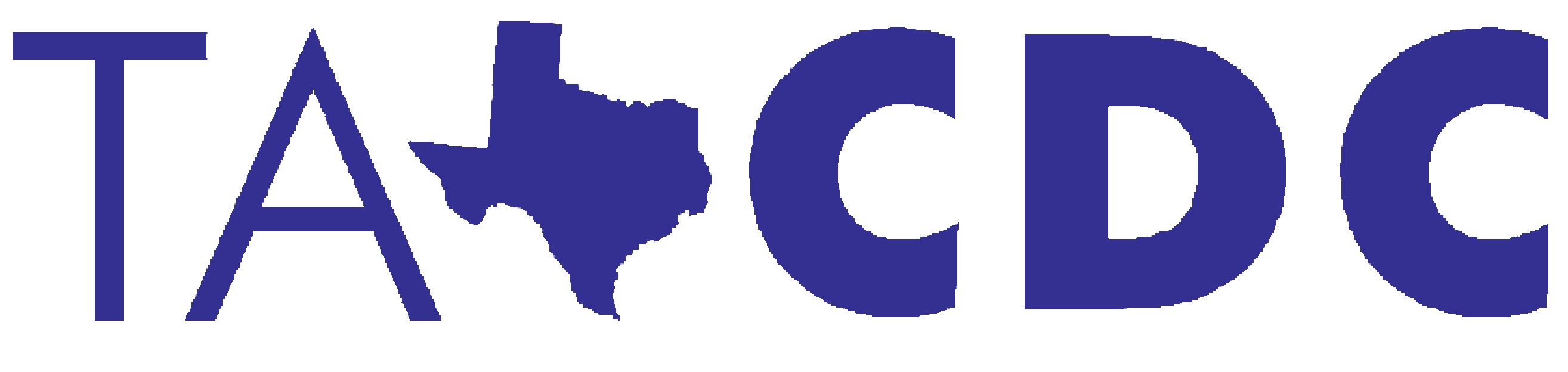 Legislation Likely To Be Filed
Bills on Housing Funding
	-Increases vs. Hold the Line on HTF
	-State Tax Credit for Affordable Housing (SB1116)
	
QAP Changes
	-Change Priority of Education Points (HB1215)
	-2 Mile De-concentration Rule (SB542)
	-Tenant Selection Criteria
	-Right of First Refusal (SB958)
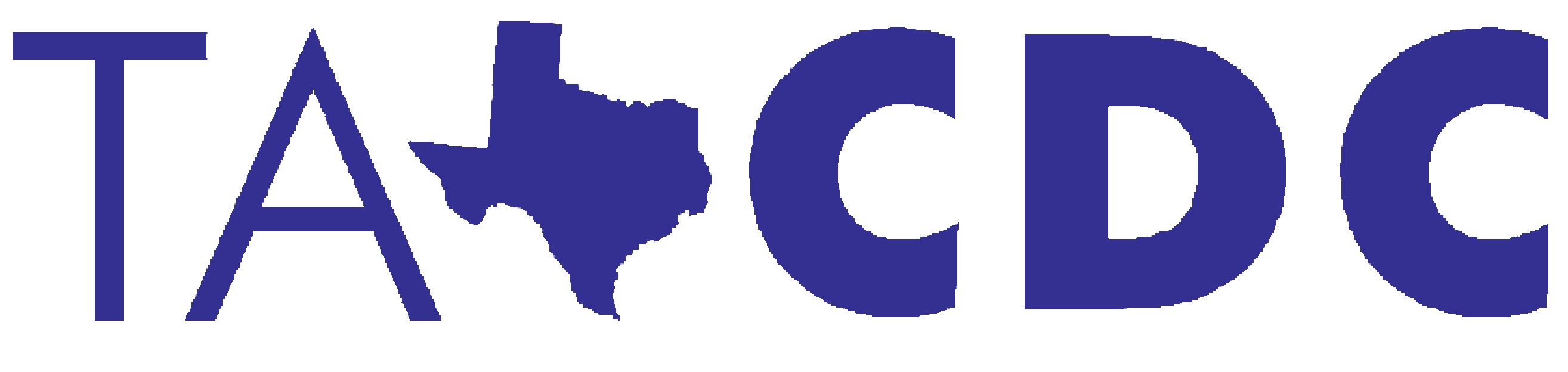 Legislation Likely To Be Filed
Homeownership
	-Land Bank/Land Trust Enabling Legislation
	-Homestead Preservation Districts Enabling Bills
	
Taxation
	-Land Bank/Land Trust Clarification (SB335)
	-Self Help Housing Tax Exemption (SB547)
	-Increasing Public Benefits in Public Facilities Corps.
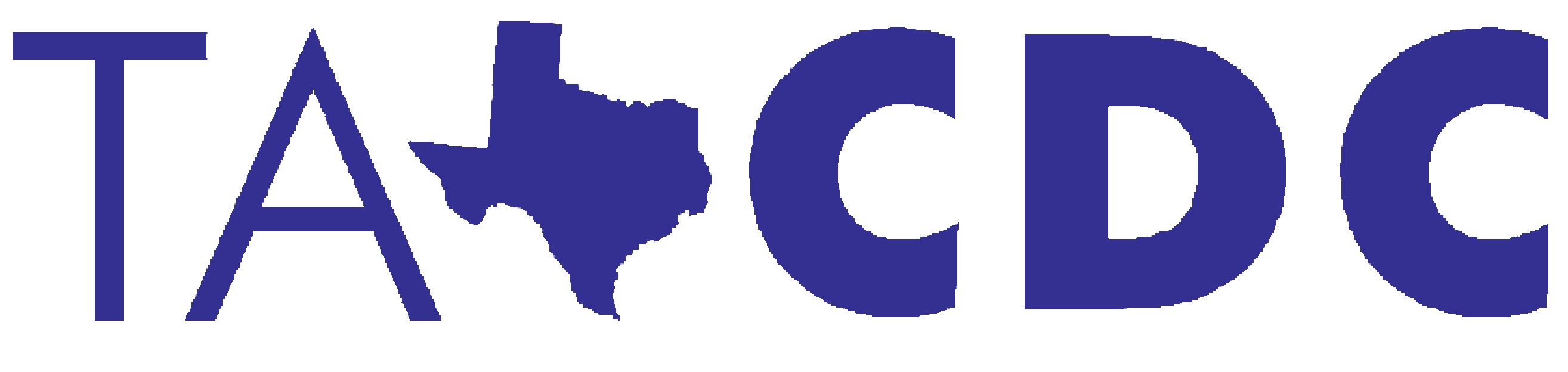 Legislation Likely To Be Filed
Housing Programs
	-HOME CHDO Funds (SB544)
	-Migrant / Farm Labor Housing Standards (HB206)
	-Transfer of Land from School Districts for 				Affordable Housing (SB1114)